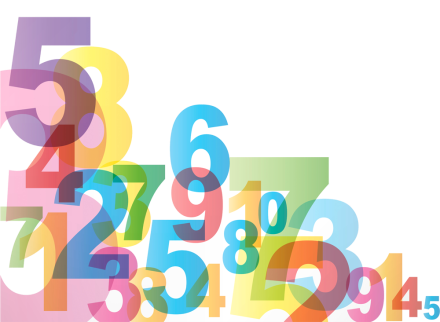 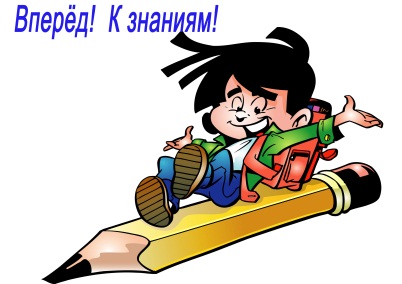 Интеллектуальная игра
«Всё о ЗОЖ»
Разработана учителем начальных классов Чирухиной Ириной Николаевной МБОУ «СОШ №1» Березовского ГО
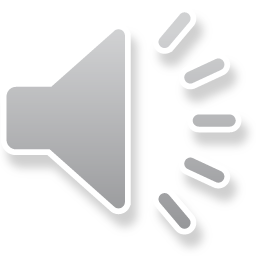 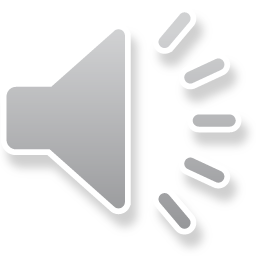 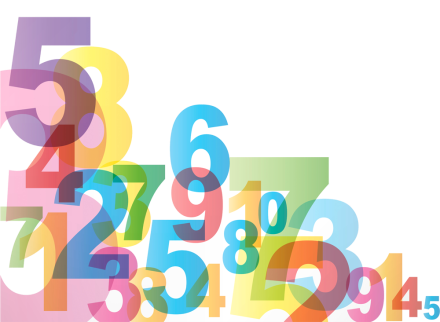 ???
2
5
3
6
Что общего?
1
4
5
6
Ребусы
1
2
3
4
1
5
2
Пословицы
3
4
6
1
6
5
4
3
2
Осколки
4
5
Супер-игра
2
3
1
6
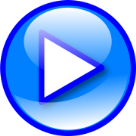 ??? Что общего???
???
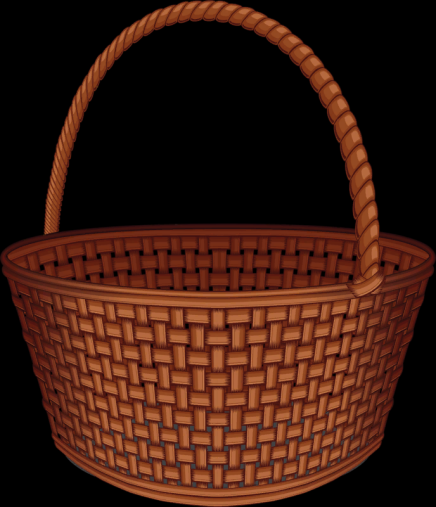 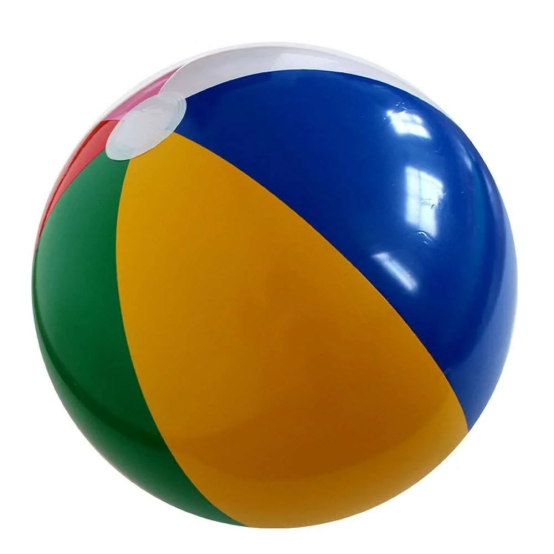 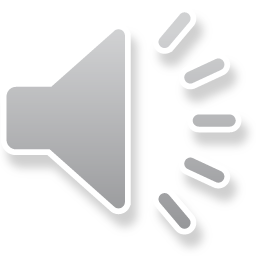 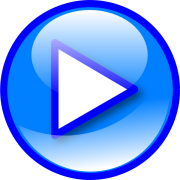 ???Что общего???
???
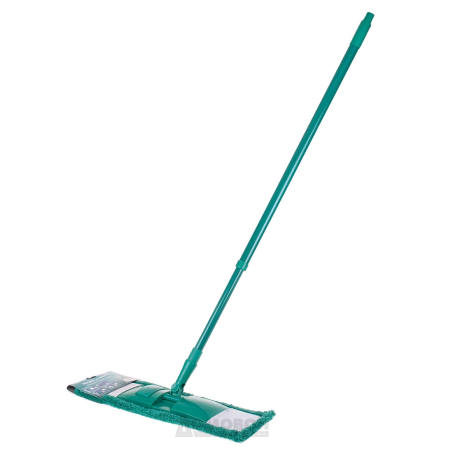 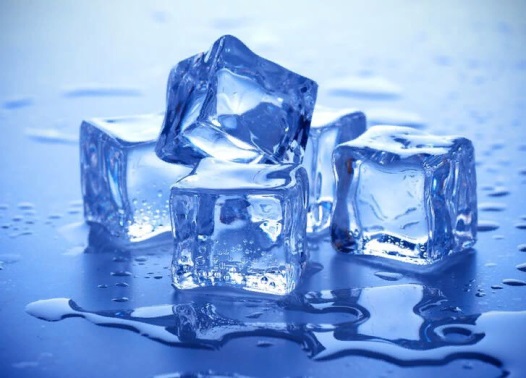 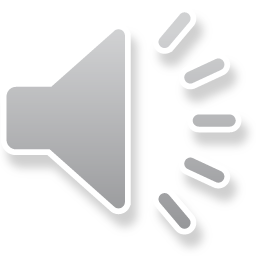 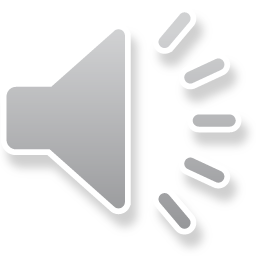 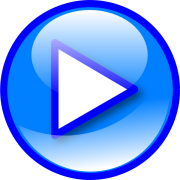 ???Что общего???
???
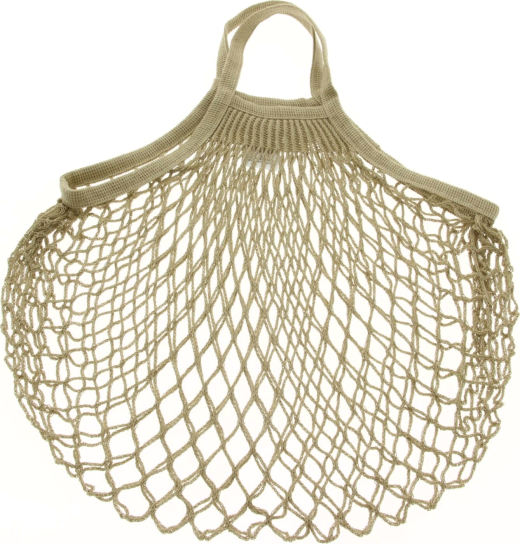 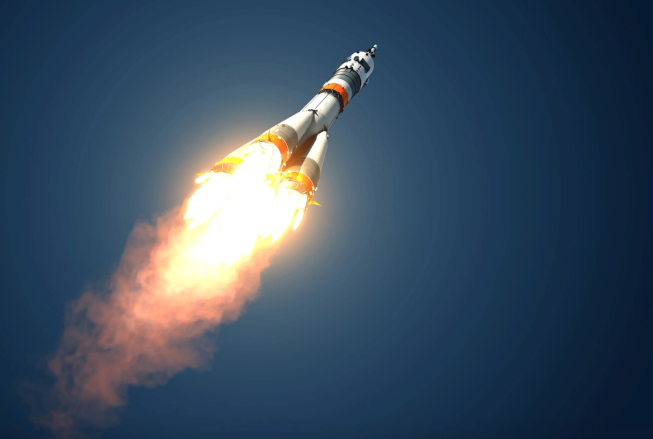 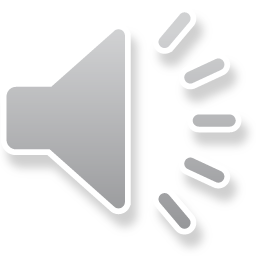 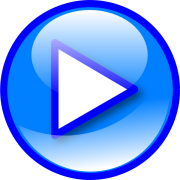 ???Что общего???
???
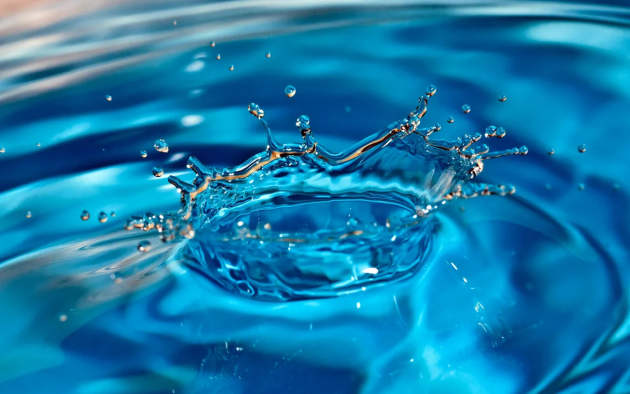 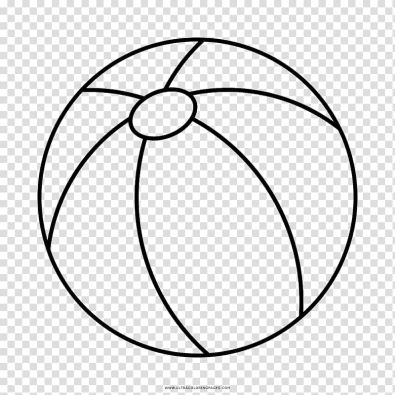 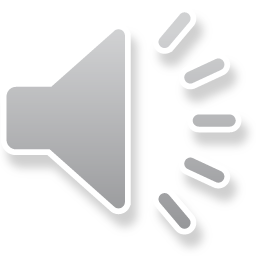 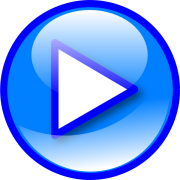 ???Что общего???
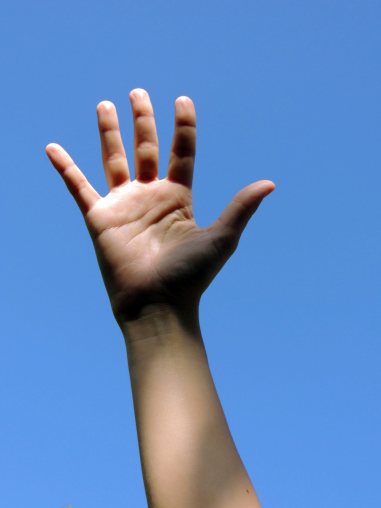 ???
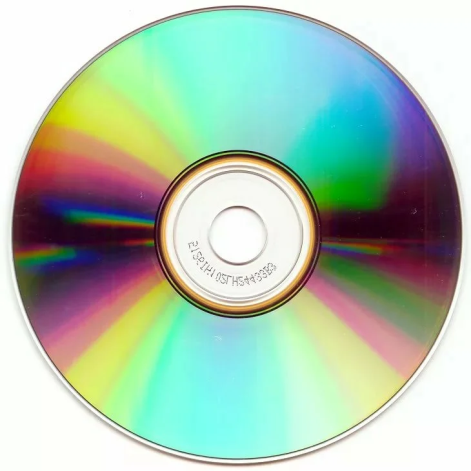 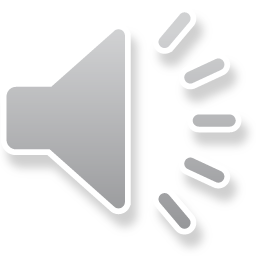 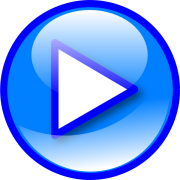 ???Что общего???
???
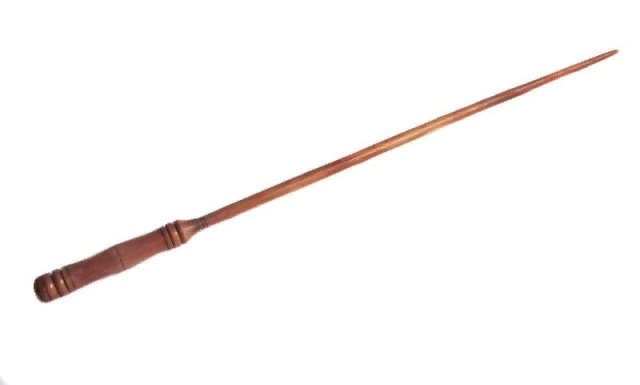 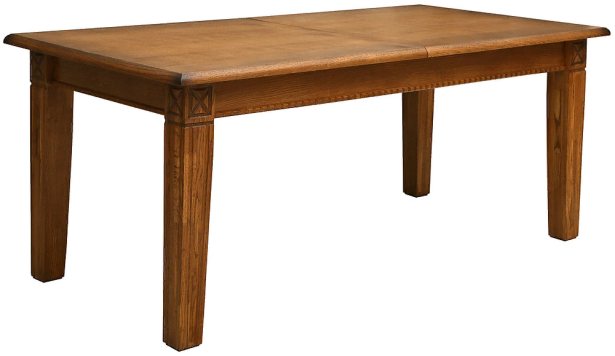 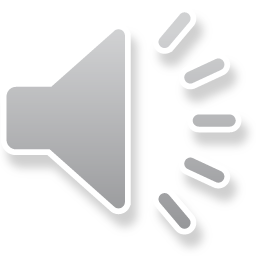 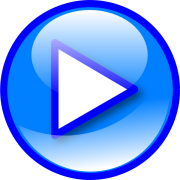 ???Ребусы???
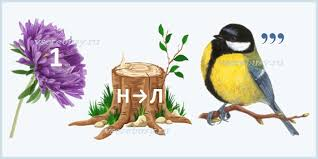 ???
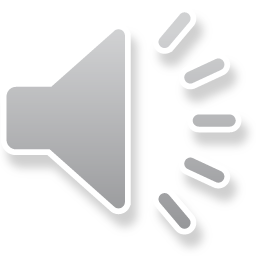 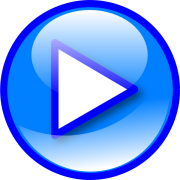 ???Ребусы???
???
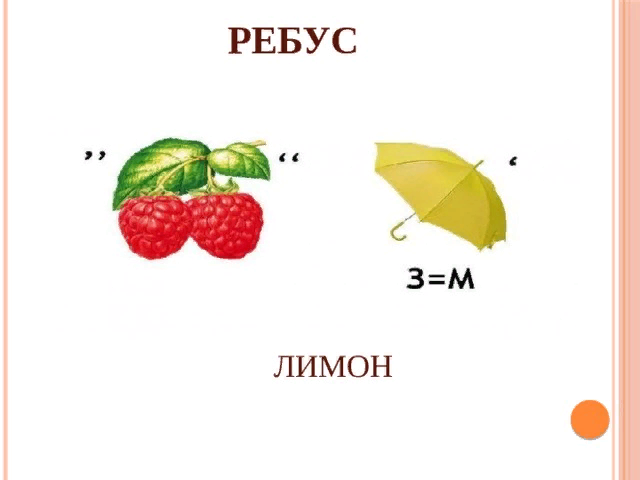 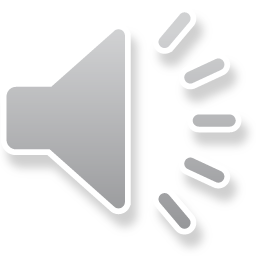 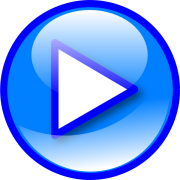 ???Ребусы???
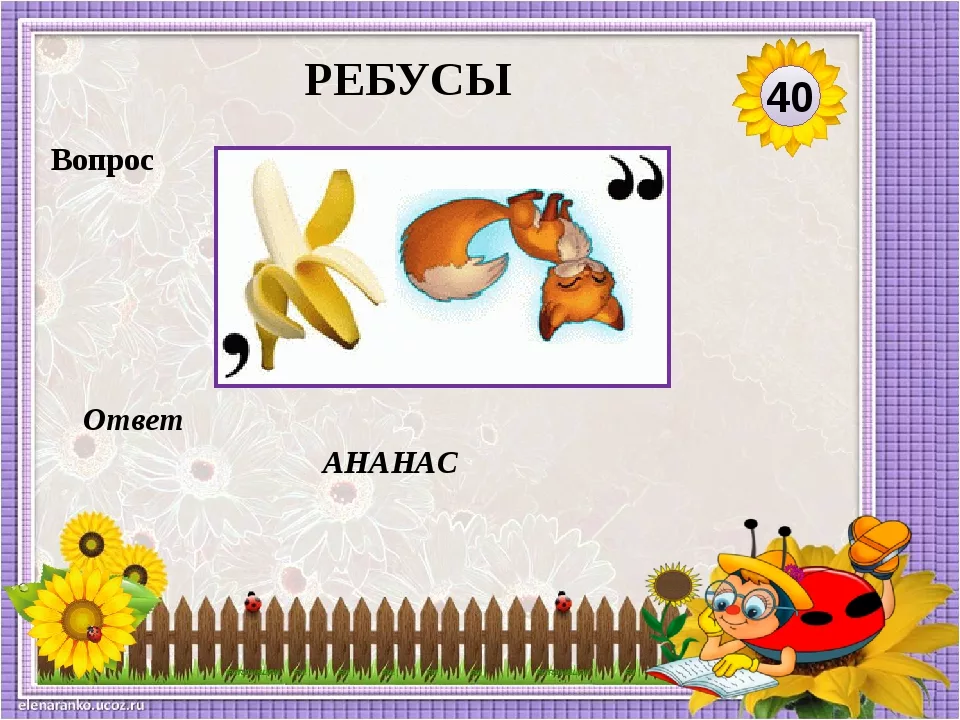 ???
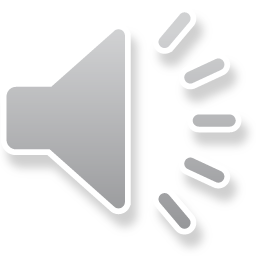 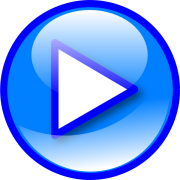 ???Ребусы???
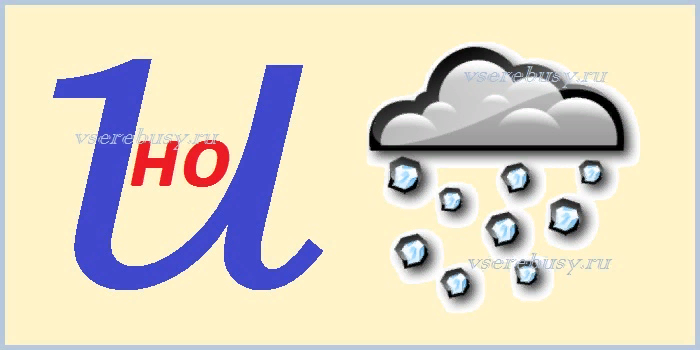 ???
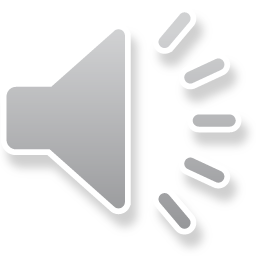 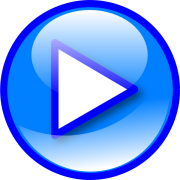 ???Ребусы???
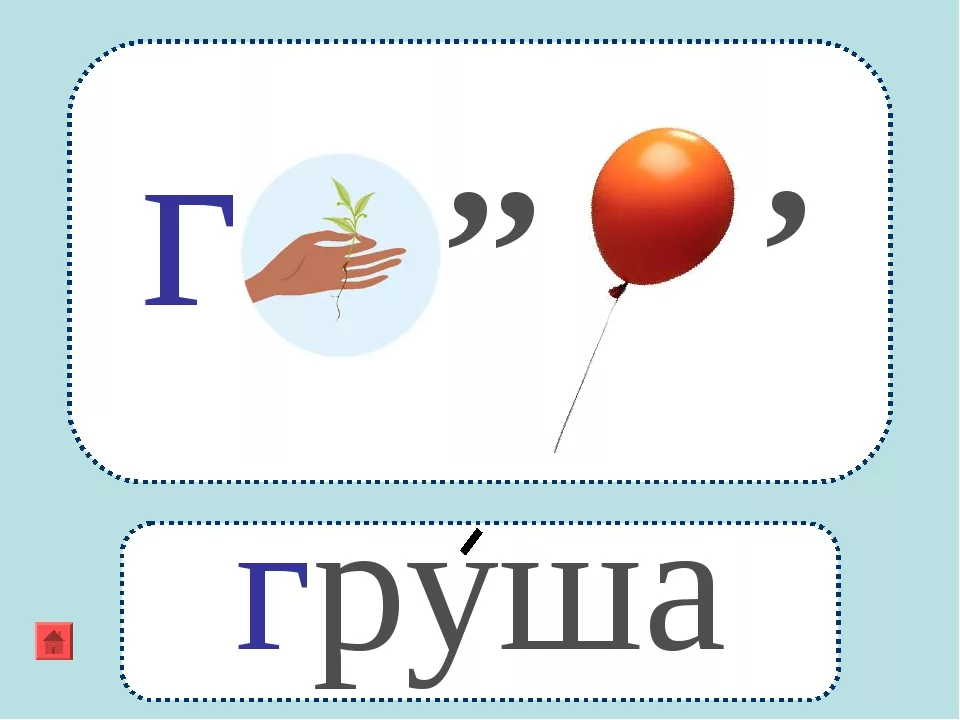 ???
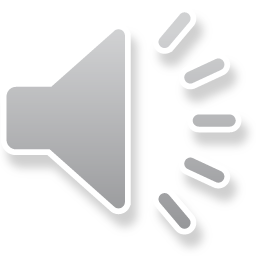 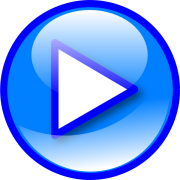 ???Ребусы???
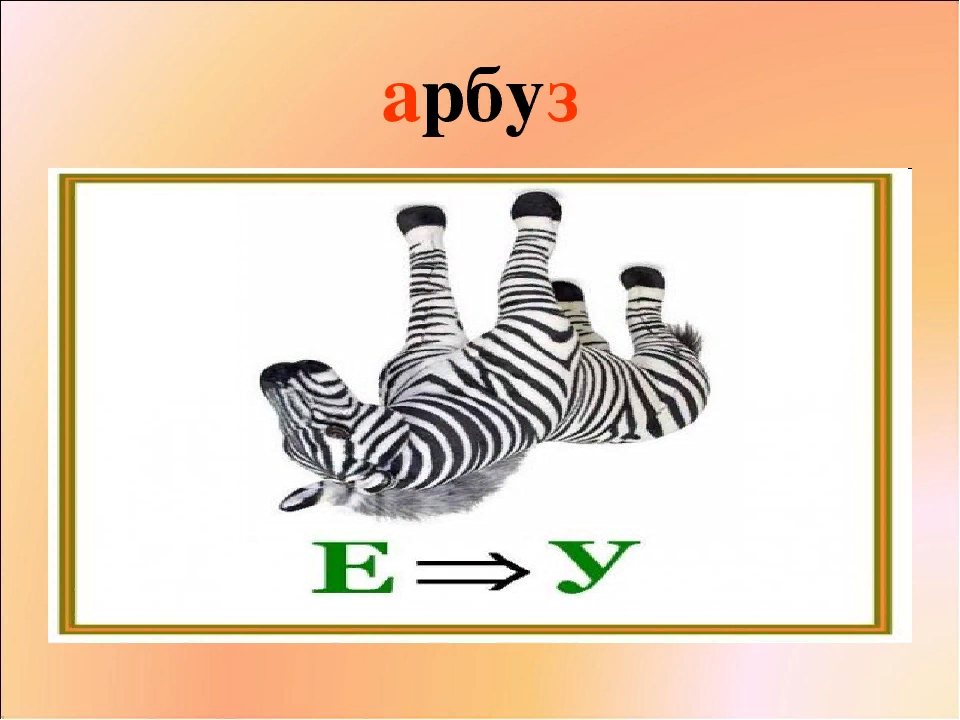 ???
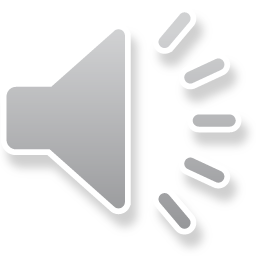 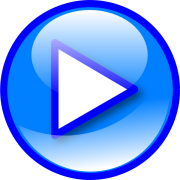 ???Пословицы???
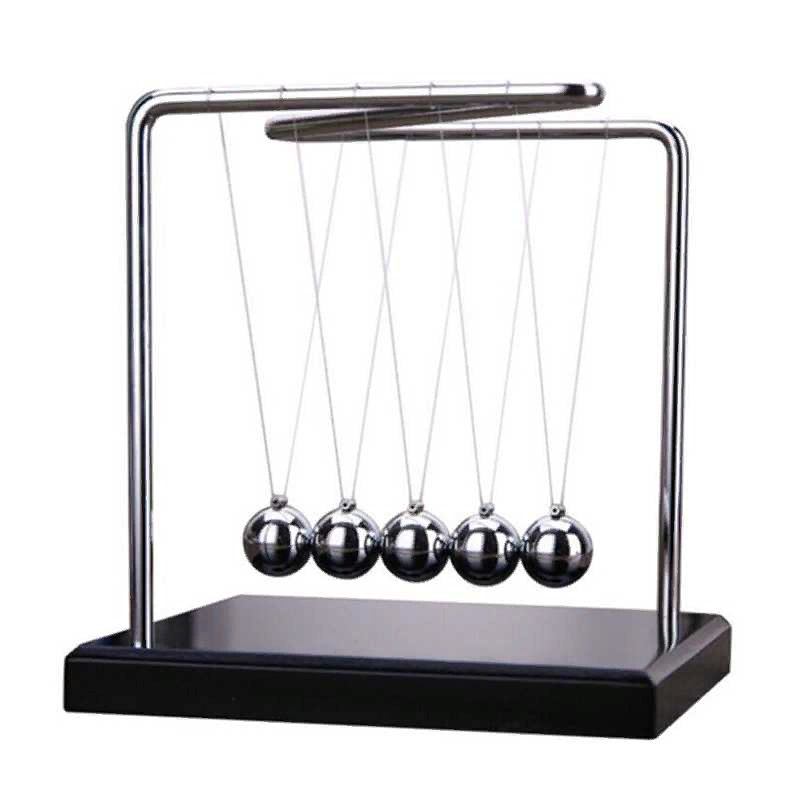 ???
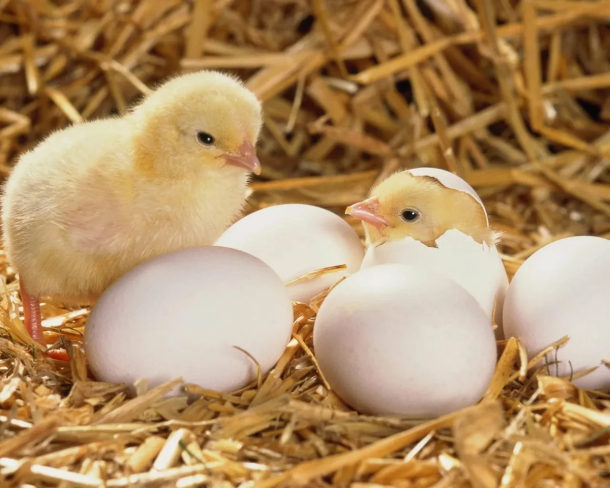 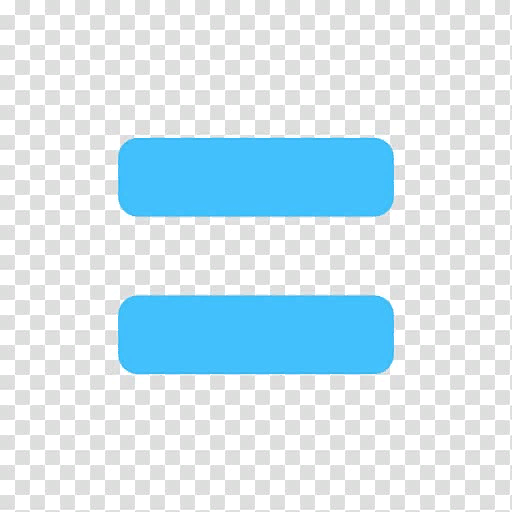 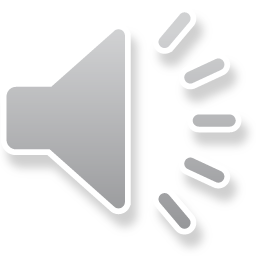 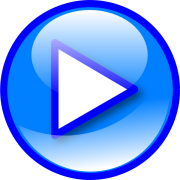 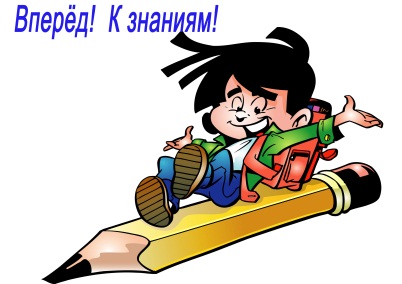 ???Пословицы???
???
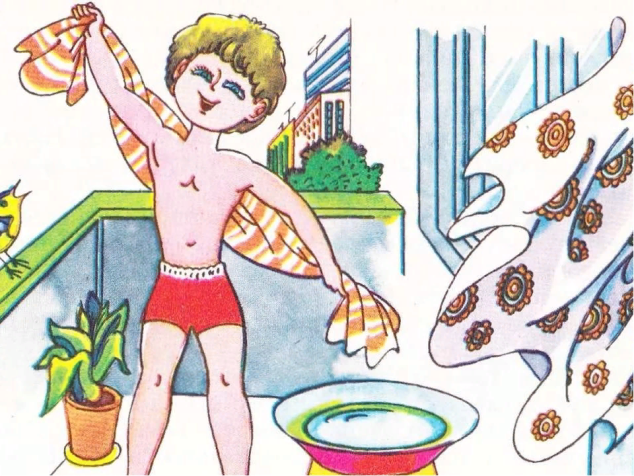 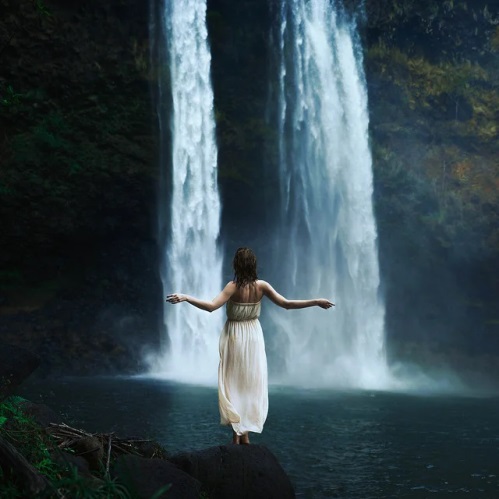 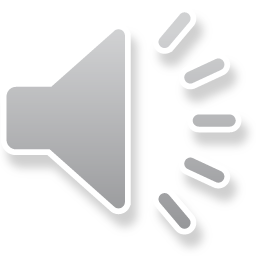 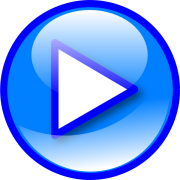 ???Пословицы???
???
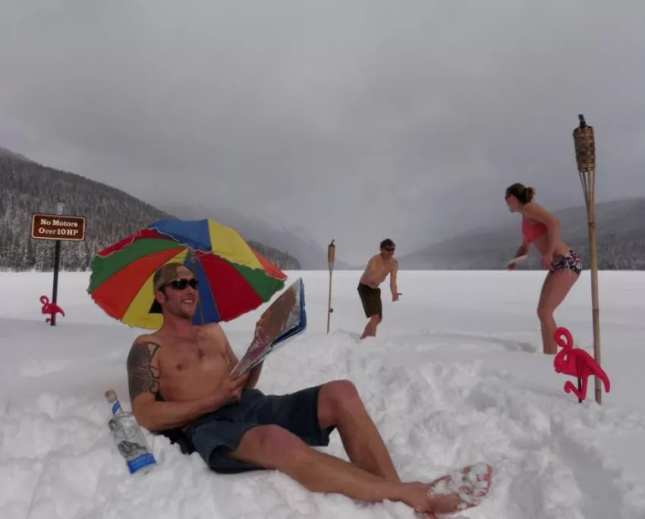 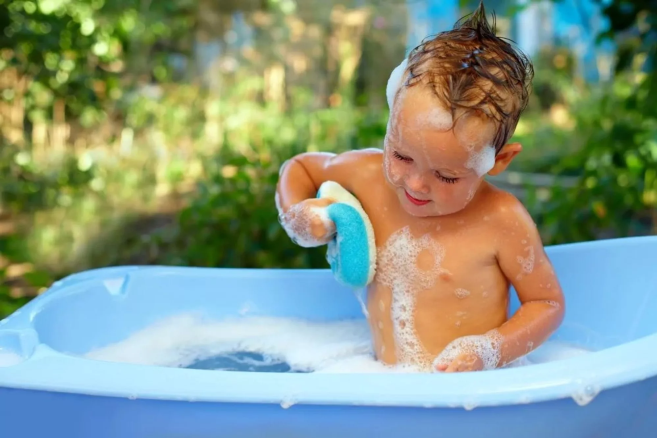 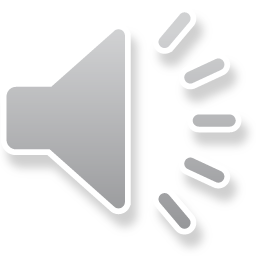 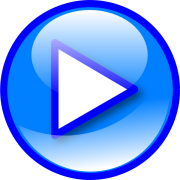 ???Пословицы???
???
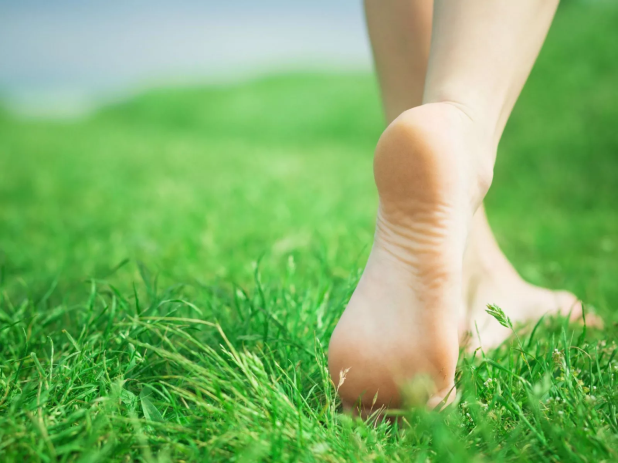 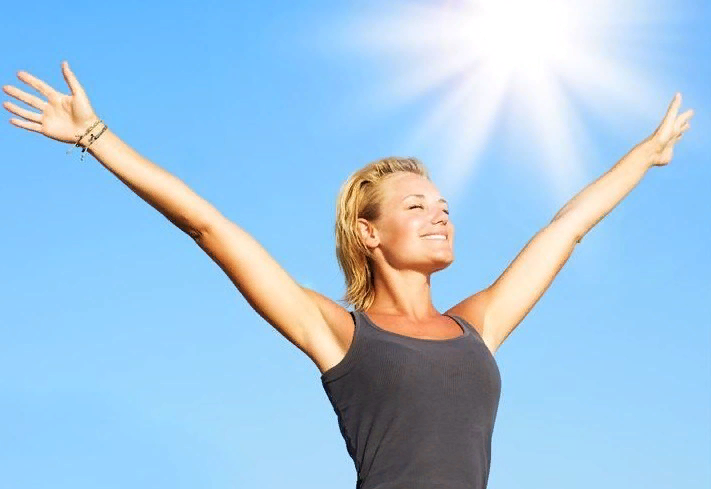 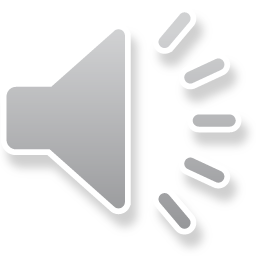 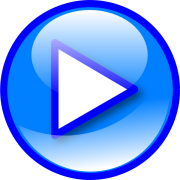 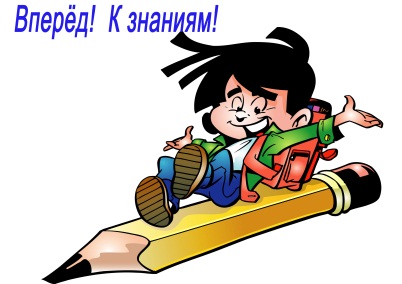 ???
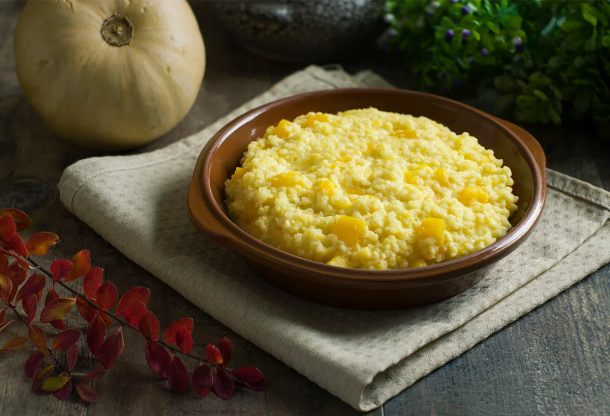 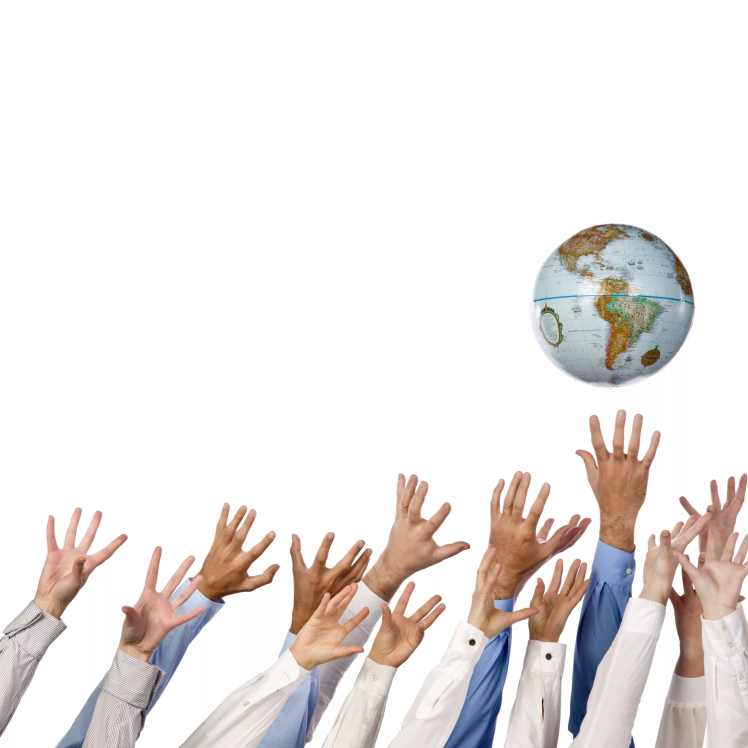 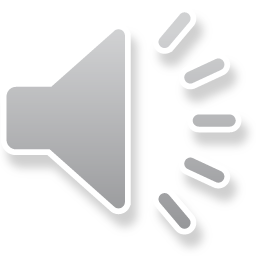 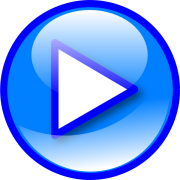 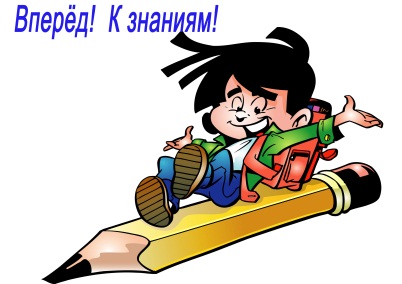 ???Пословицы???
???
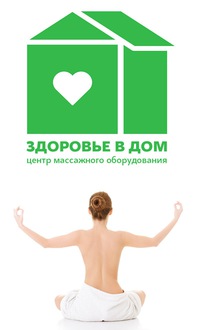 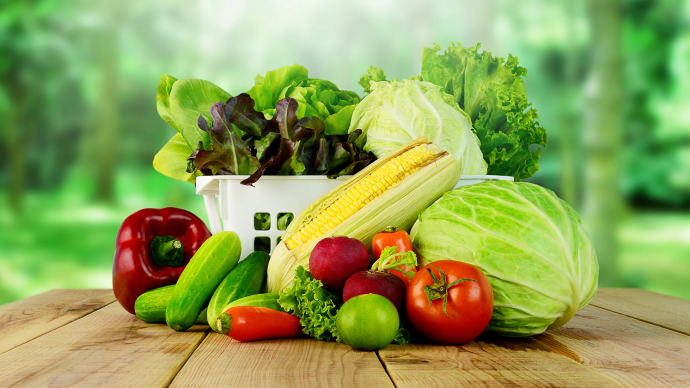 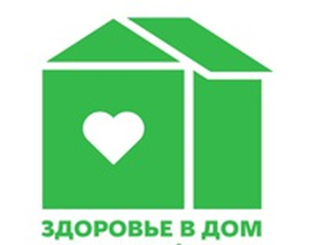 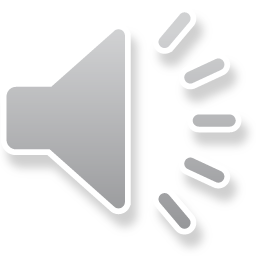 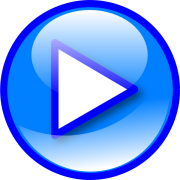 ???Кто это???
???
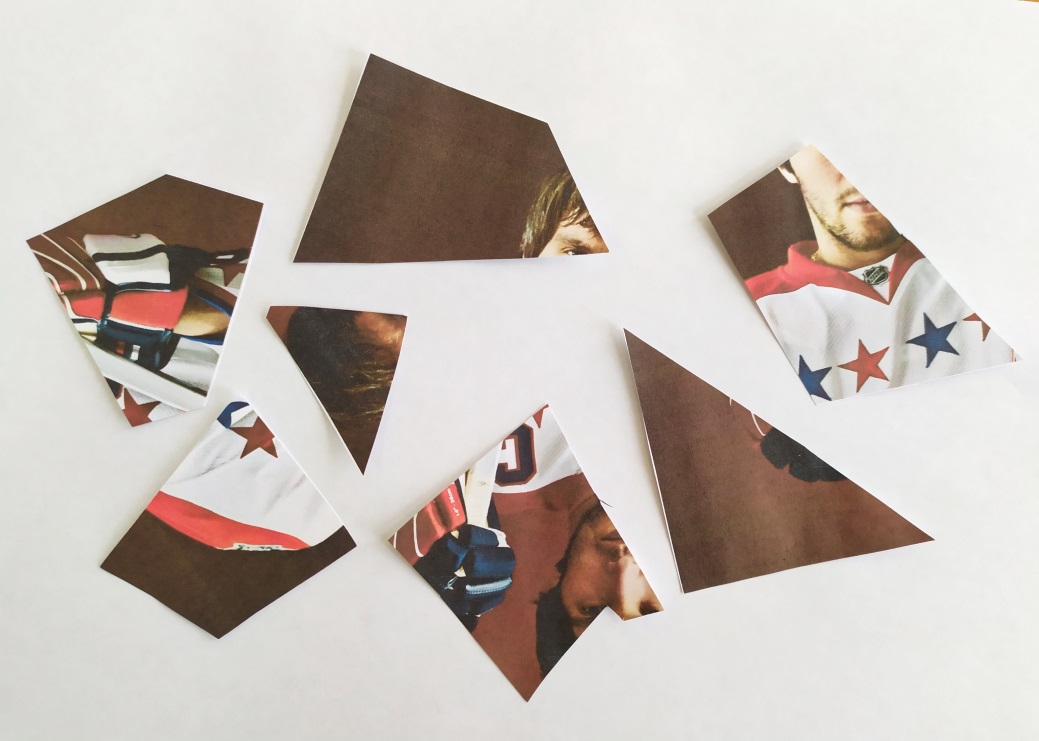 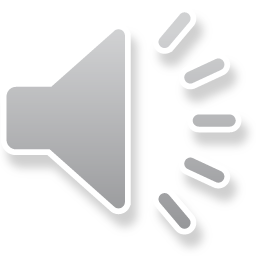 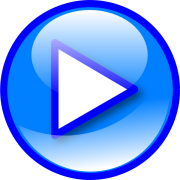 ???Кто это???
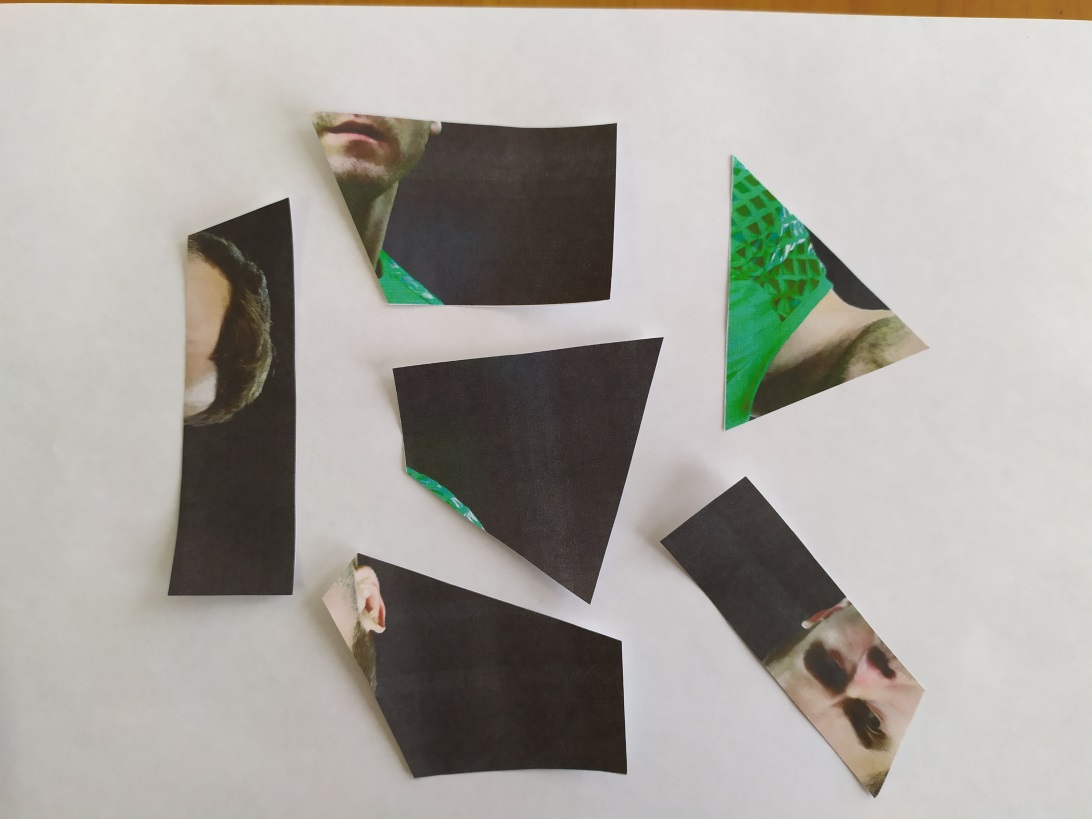 ???
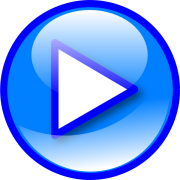 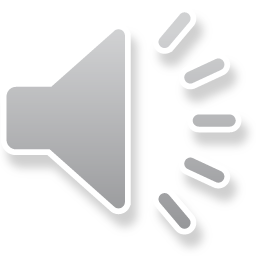 ???Кто это???
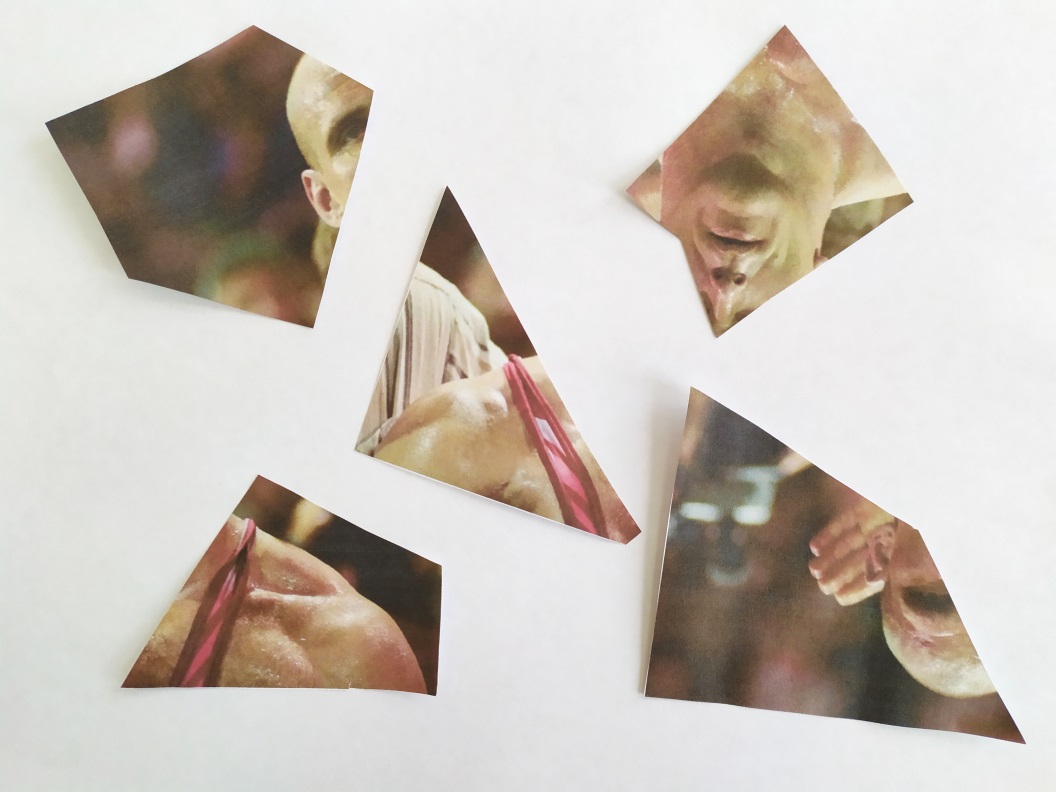 ???
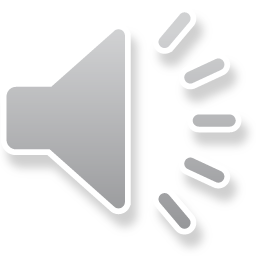 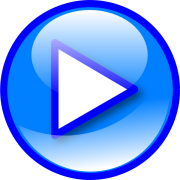 ???Кто это???
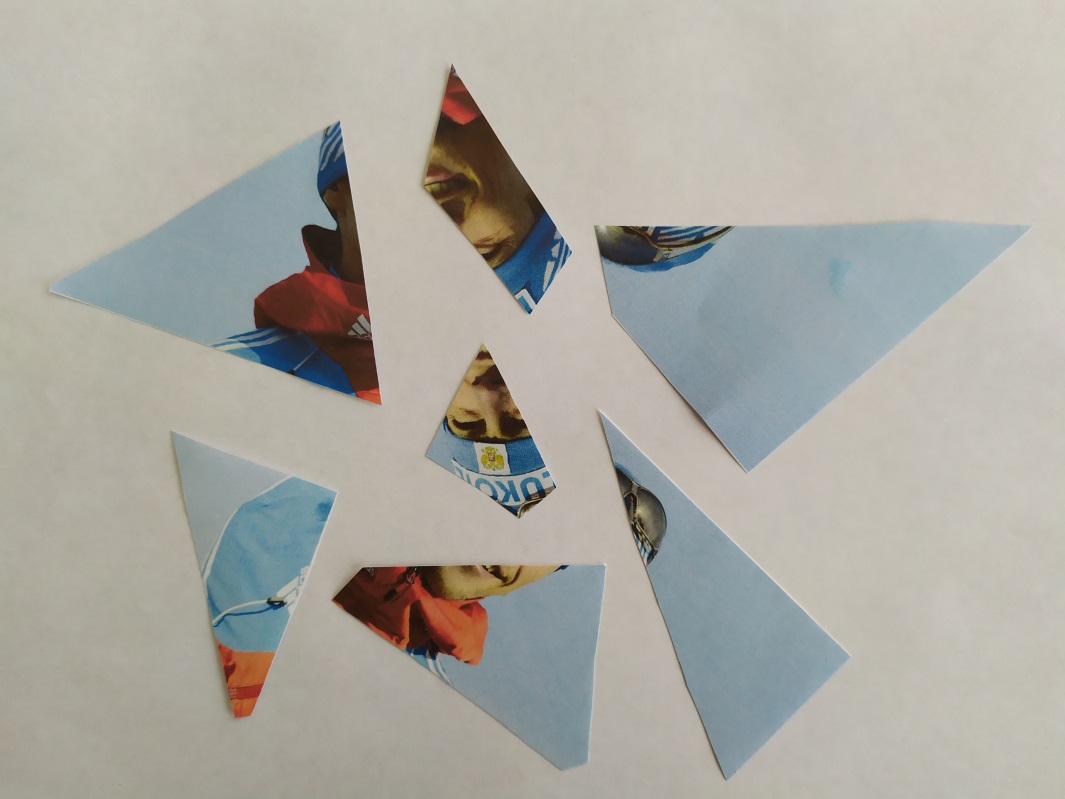 ???
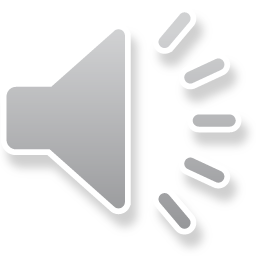 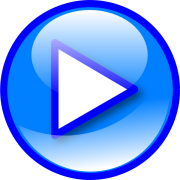 ???Кто это???
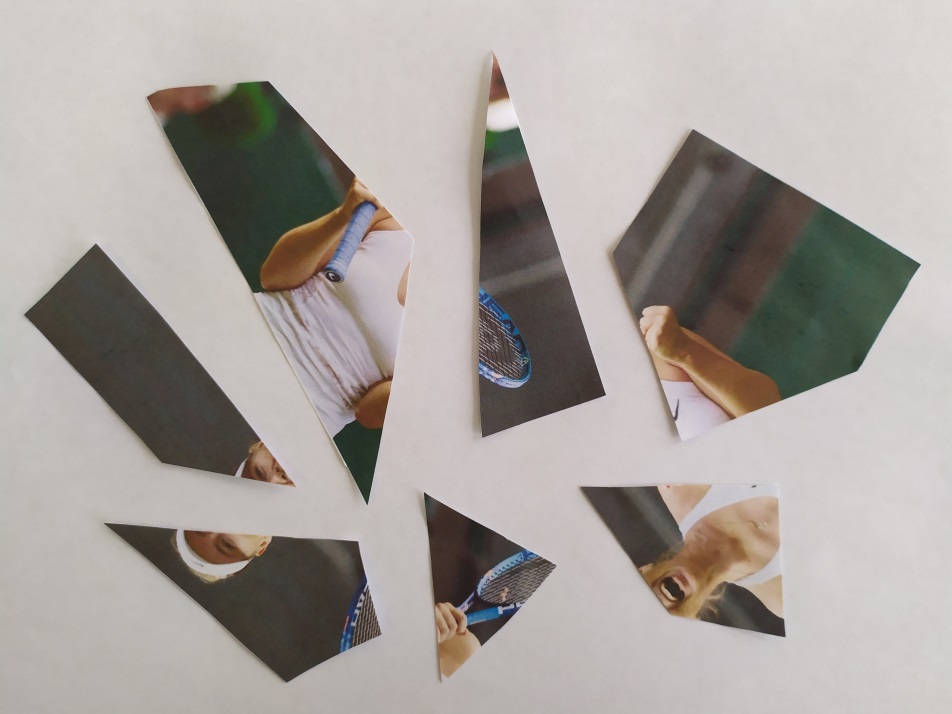 ???
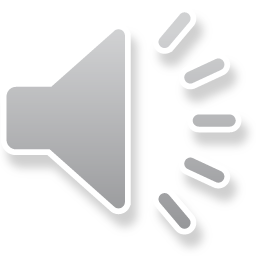 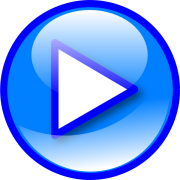 ???Кто это???
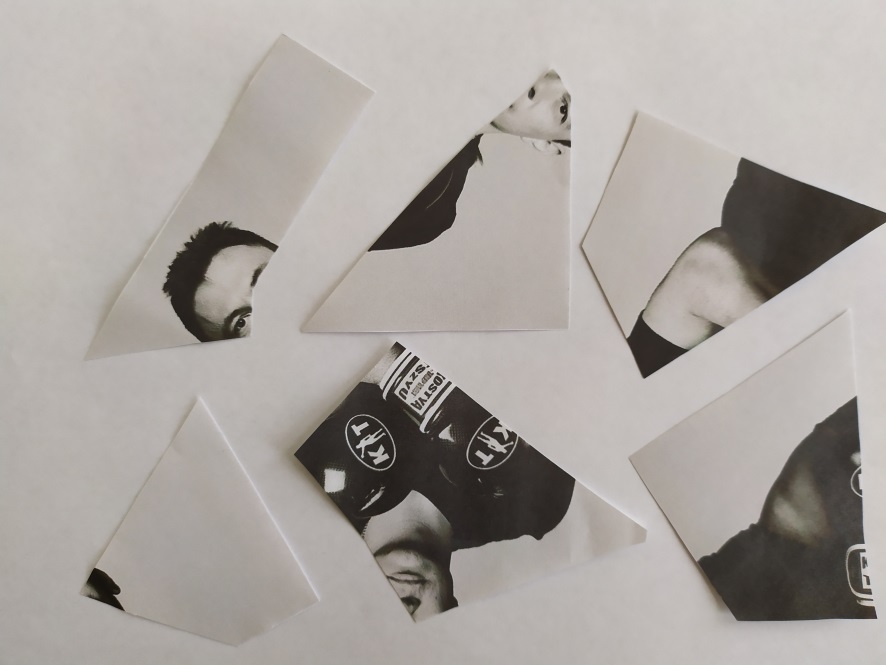 ???
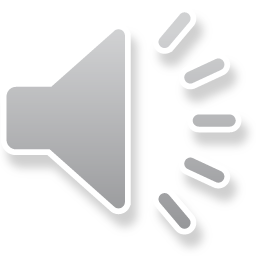 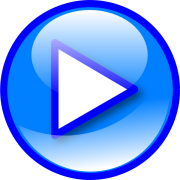 ???Сосчитай слово апельсин???
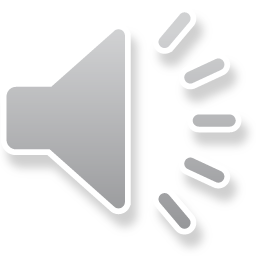 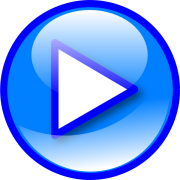 ???Сосчитай число 12???
???
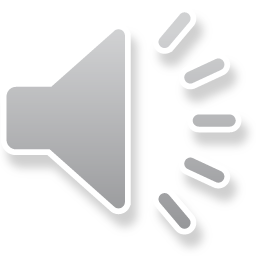 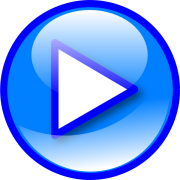 ???Сосчитай птиц???
???
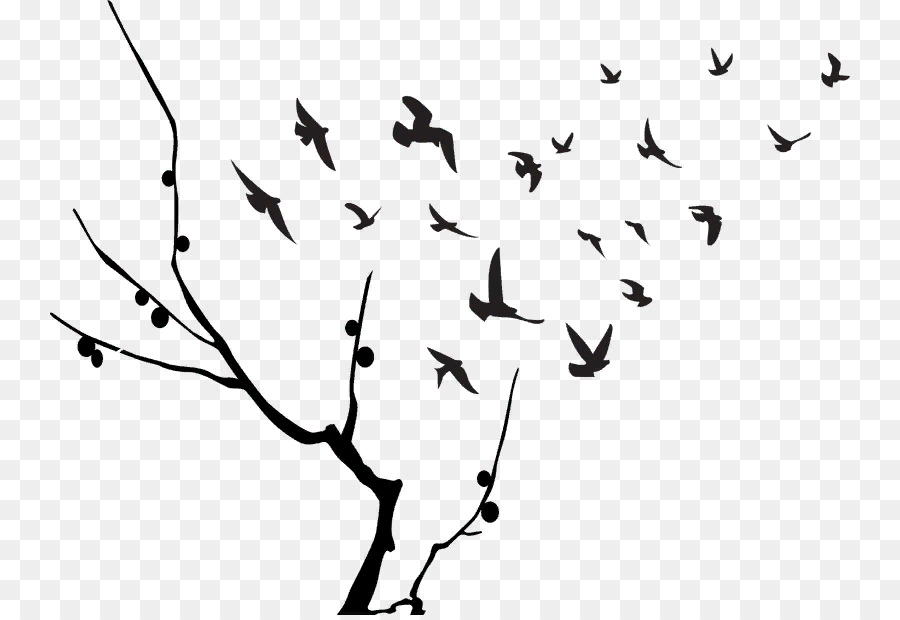 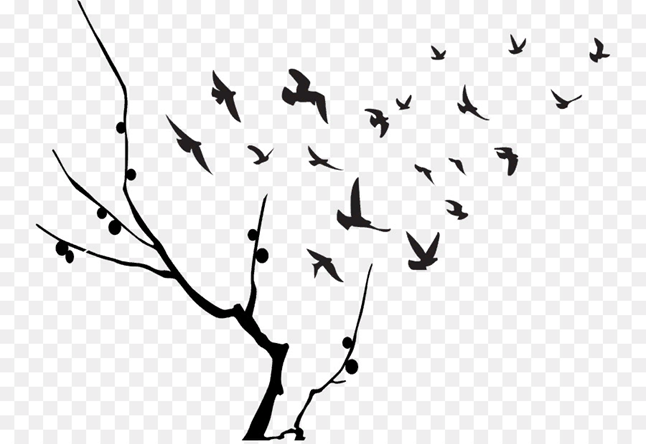 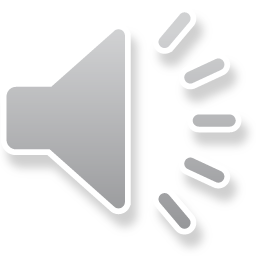 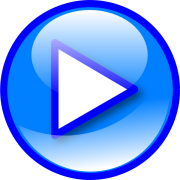 ???Сосчитай треугольники?
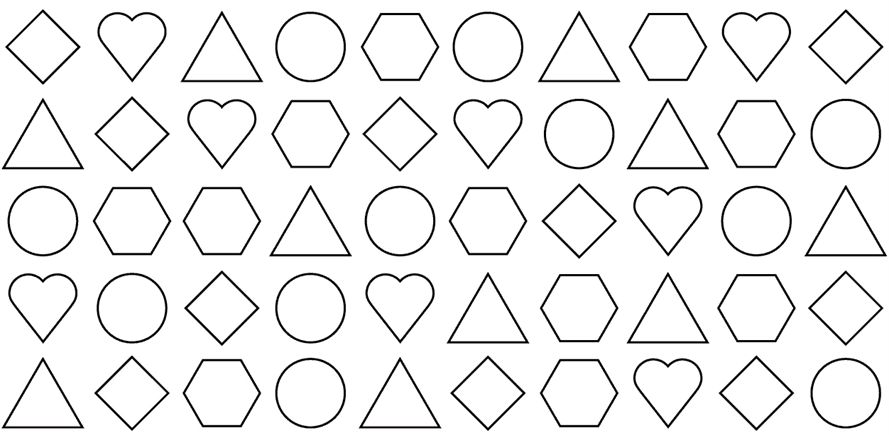 ???
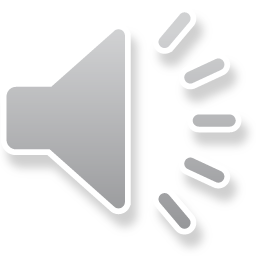 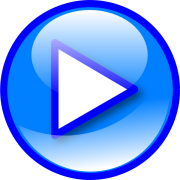 ???Сколько людей???
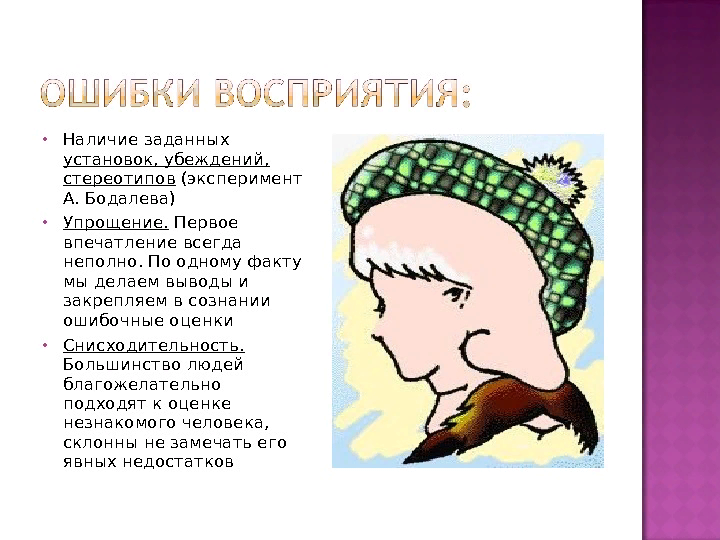 ???
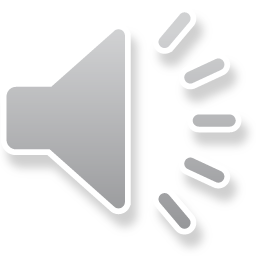 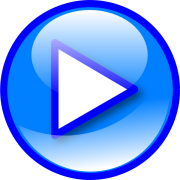 ???Какой длиннее???
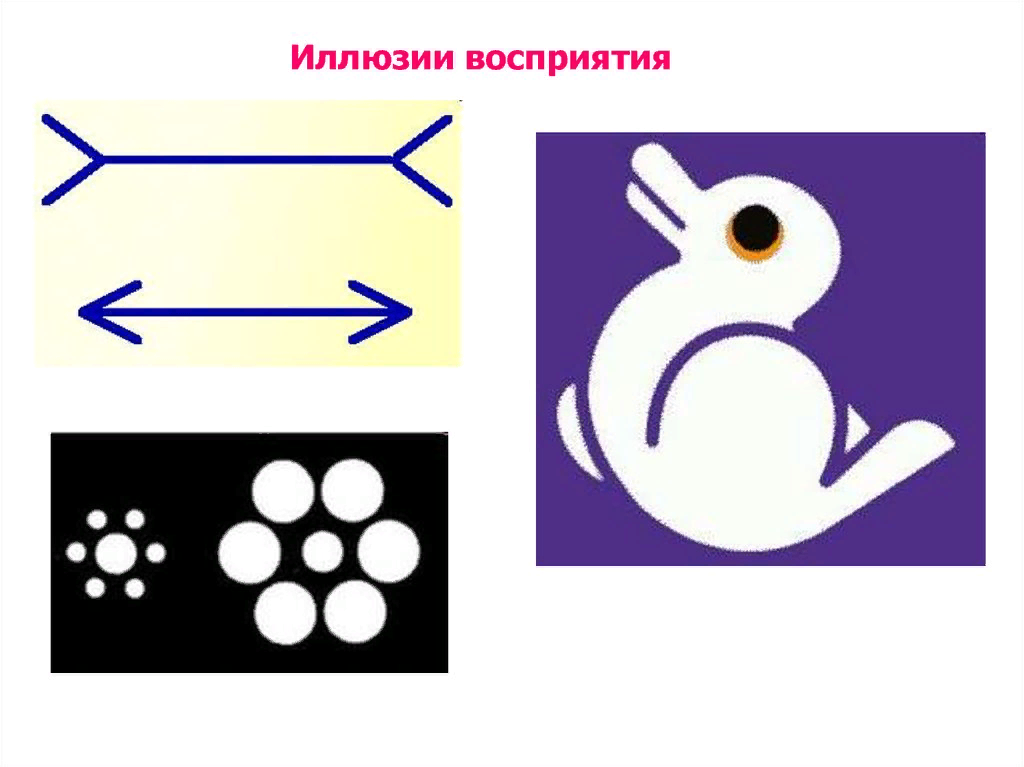 ???
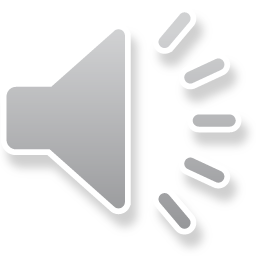 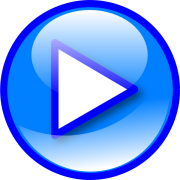 Проверим ответы
Ребусы
1).Апельсин
2).Лимон
3).Ананас
4).Виноград
5).Груша
6).Арбуз
Кто это
1). Овечкин
2).Акинфеев
3).Карелин
4).Бессмертных
5).Шарапова
6).Дзю
Разные
1). 3
2). 8
3). 31
4). 10
5). 2
6). никакой
Пословицы
1).Движение- это жизнь
2).Закаляйся- водой холодной обливайся
3).Холода не бойся, сам по пояс мойся.
4).Босиком ходить, здоровым быть.
5).Щи да каша- пища наша.
6).Овощи на столе- здоровье в доме.
Что общего
1).Баскетбол
2).Кёрлинг
3).Теннис
4).Водное поло
5).Метание диска
6).Бильярд
Используемые ресурсы
http://gym.uzl-school.ru/i/1zh.jpg
Фон/ http://www.playcast.ru/uploads/2017/03/22/22079244.png
Кнопка/ http://www.clipartbest.com/cliparts/dc6/eAd/dc6eAdAdi.png  
Шаблон игры подготовлен Мишариной Альбиной Геннадьевной, учителем математики МОУ «СОШ» п. Аджером Корткеросского района Республики Коми.